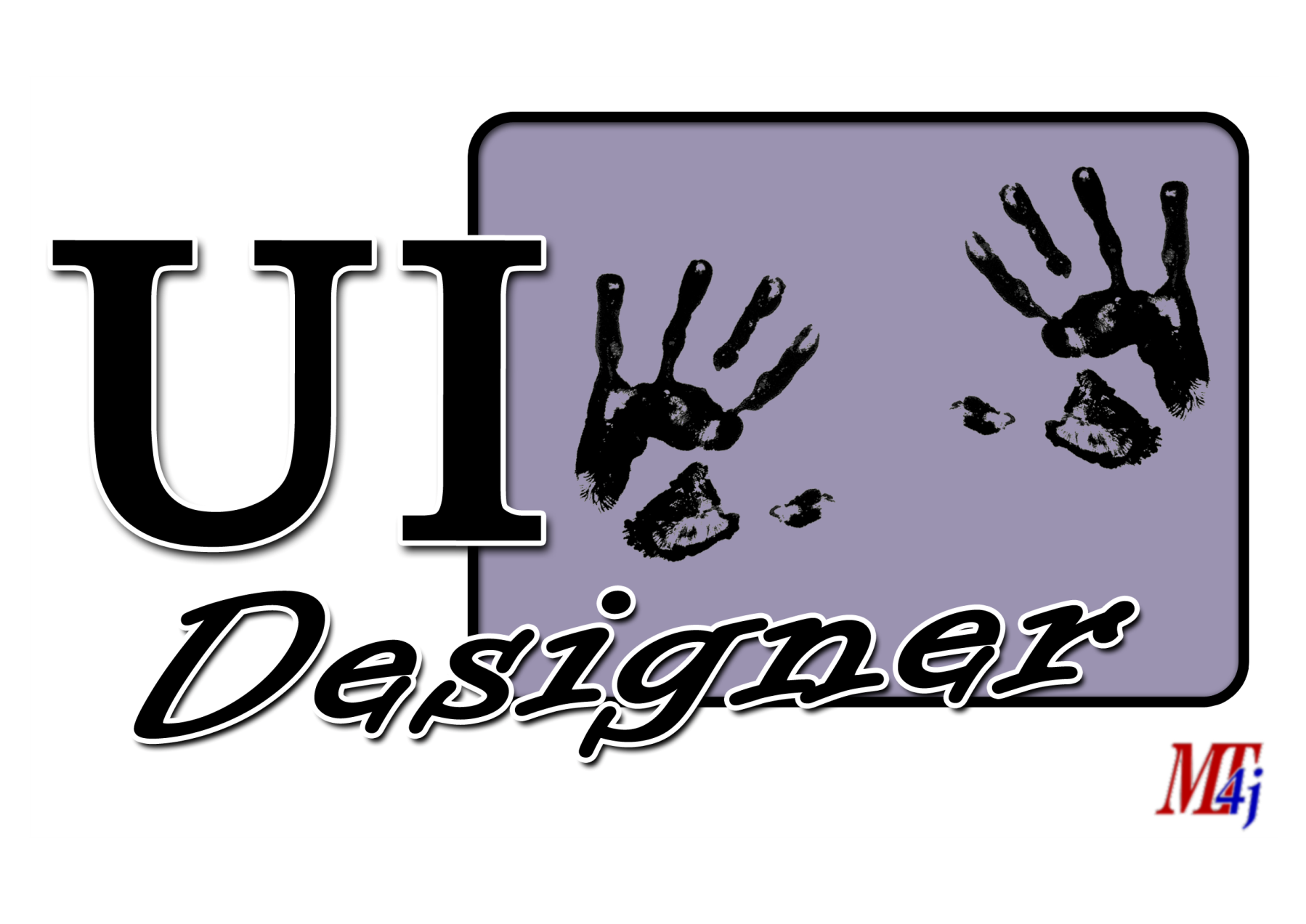 Präsentationstag
Von Patrick Janas
MIB
27.01.10

Betreuender Dozent: Prof. Dr. Hahn
Betreuender Mitarbeiter: Uwe Laufs (Fraunhofer IAO)
Inhalt
MT4j Framework
Überblick
Wie wird eine Applikation bisher erstellt?
Aufgabenstellung
Multitouch UI-Designer
Überblick
Architektur
Vorgehensweise
Projektablauf
Fazit
27.01.2010
Präsentationstag: Multi-Touch UI-Designer (P. Janas)
2
MT4j Framework - Überblick
Open Source Java™ Entwicklungsplattform
Für 2D, 3D oder pseudo-3D Applikationen
Szenengraph-Struktur basiert (wie z.B. Java™ Swing)
Unterstützt typische Multitouch Gesten
Beinhaltet bereits grafische Objekte
Rechtecke, Ellipsen, Polygone, Linien, ...
UI-Komponenten: Buttons, Textlabels, Sliders ...
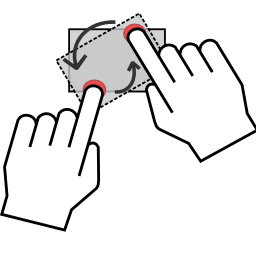 27.01.2010
Präsentationstag: Multi-Touch UI-Designer (P. Janas)
3
[Speaker Notes: Processing ist eine auf die Einsatzbereiche Grafik, Simulation und Animation spezialisierte objektorientierte, stark typisierte Programmiersprache mit zugehöriger integrierter Entwicklungsumgebung.]
MT4j Framework - MTApplikation
Beispiel „HelloWorld“
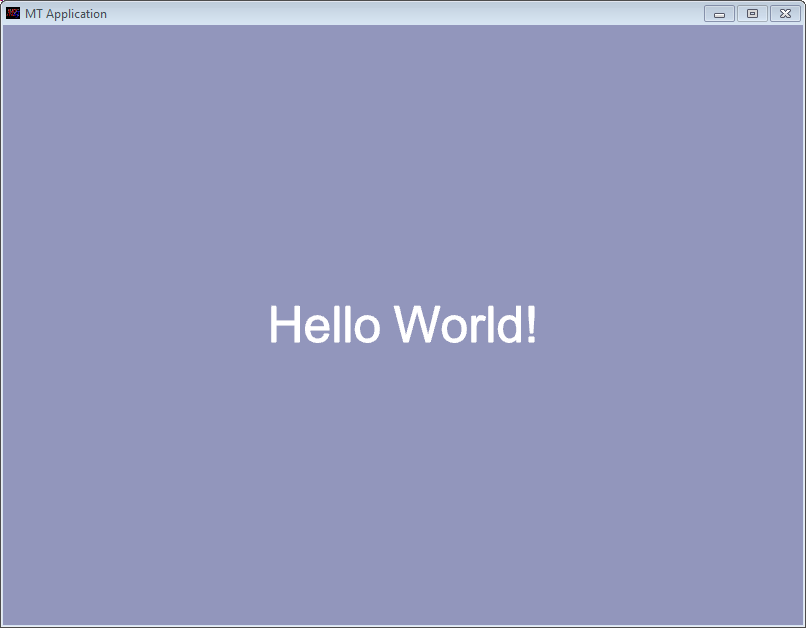 27.01.2010
Präsentationstag: Multi-Touch UI-Designer (P. Janas)
4
MT4j Framework - MTApplikation
Beispiel „HelloWorld“
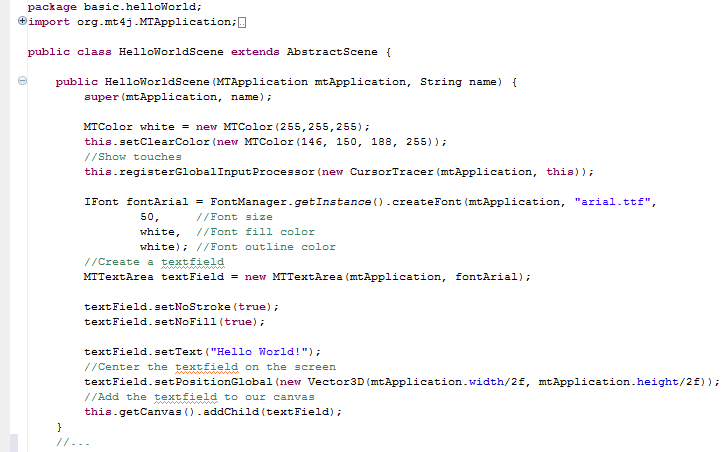 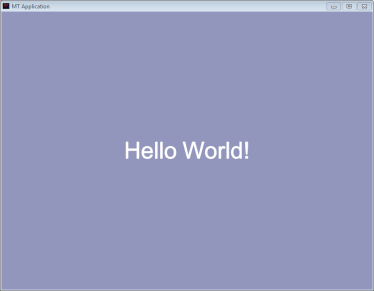 27.01.2010
Präsentationstag: Multi-Touch UI-Designer (P. Janas)
5
MT4j Framework - MTApplikation
Beispiel „HelloWorld“
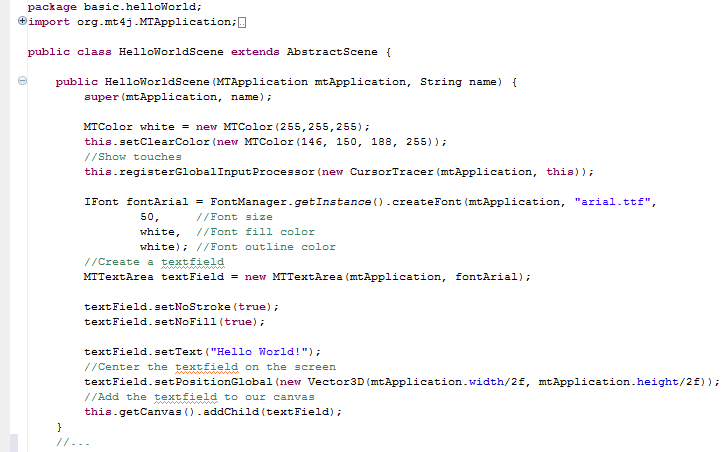 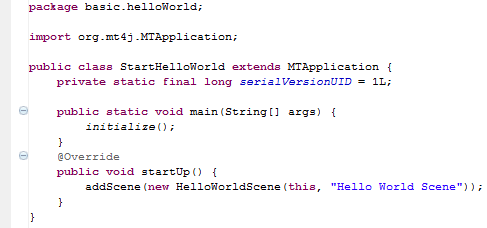 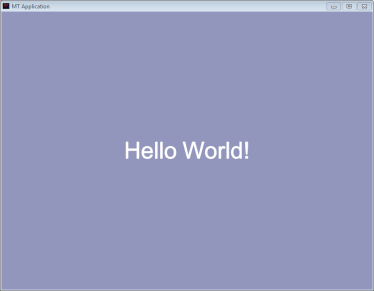 App
27.01.2010
Präsentationstag: Multi-Touch UI-Designer (P. Janas)
5
MT4j Framework - MTApplikation
Beispiel „HelloWorld“
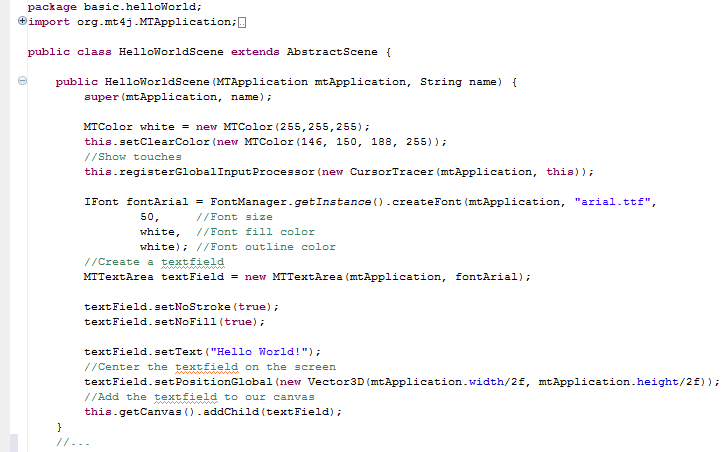 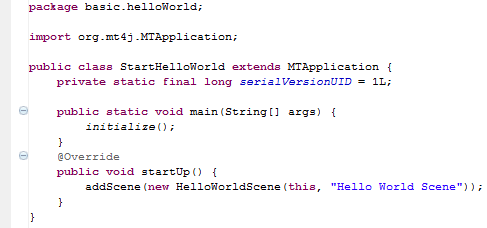 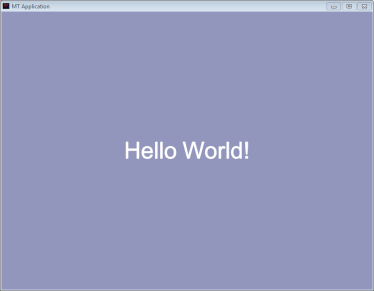 Nachteile:
 Viel SourceCode Eingabe mühsam(Position, Rotation, Farben, ...)
 Nicht direkt sichtbar!(rebuild nötig)
 Zeitaufwand!
App
Scene
27.01.2010
Präsentationstag: Multi-Touch UI-Designer (P. Janas)
5
Aufgabenstellung
Entwicklung eines UI-Designers

	zur einfacheren und intuitiveren Erstellung von MT-GUIs für die javabasierte Multi-Touch-Entwicklungsplattform MT4j.

	Aus der visuell vorgenommenen Oberflächenkonfiguration soll eine MT-Applikation generiert werden können.
27.01.2010
Präsentationstag: Multi-Touch UI-Designer (P. Janas)
8
MT UI-Designer - Überblick
GUI
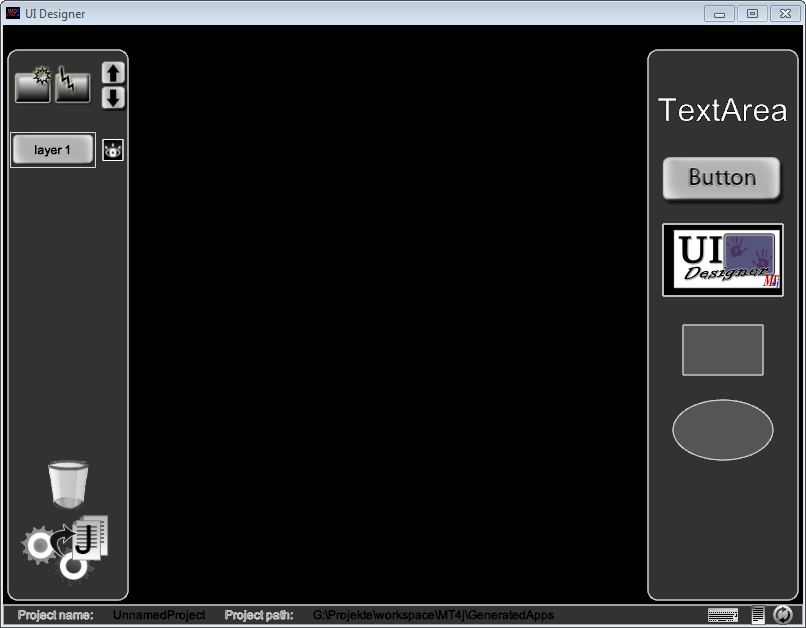 27.01.2010
Präsentationstag: Multi-Touch UI-Designer (P. Janas)
6
MT UI-Designer - Architektur
Aufbau
Layer
Management
ProjSettings
TextArea
MTApplication
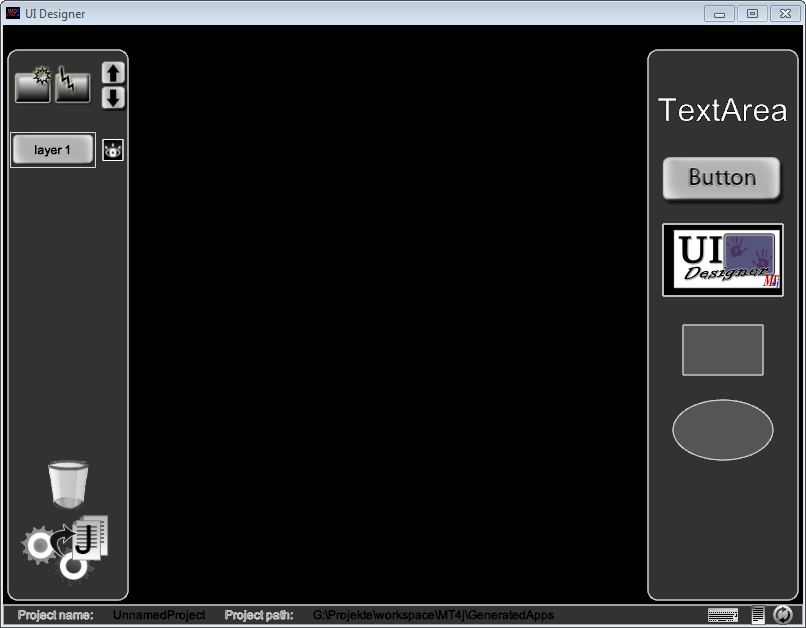 *
Rectangle
AppLayer
UIAppScene
Ellipse
GUILayer
...
SourceCode
Generation
ToolBar
ToolBox
ProjInfoBar
TmplClassX
TemplateX
...
...
27.01.2010
Präsentationstag: Multi-Touch UI-Designer (P. Janas)
7
MT UI-Designer - Vorgehensweise
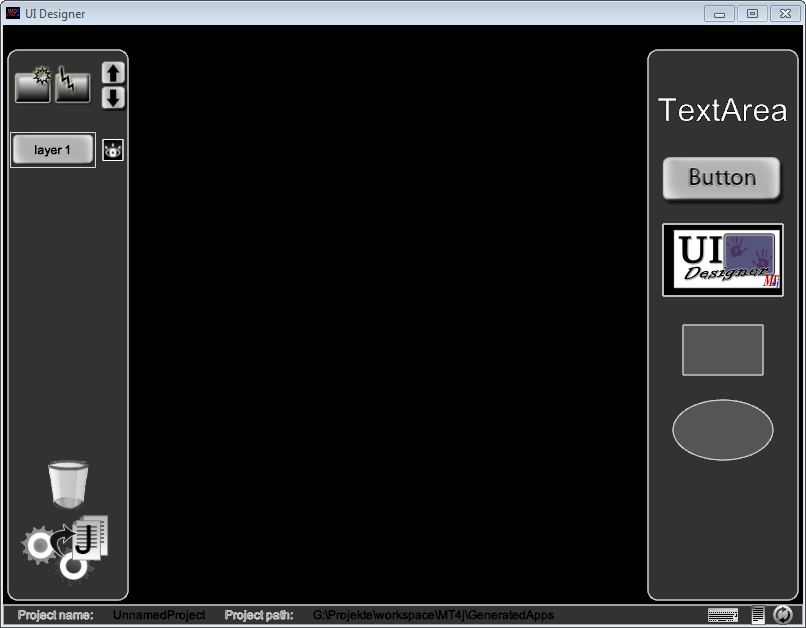 27.01.2010
Präsentationstag: Multi-Touch UI-Designer (P. Janas)
8
MT UI-Designer - Vorgehensweise
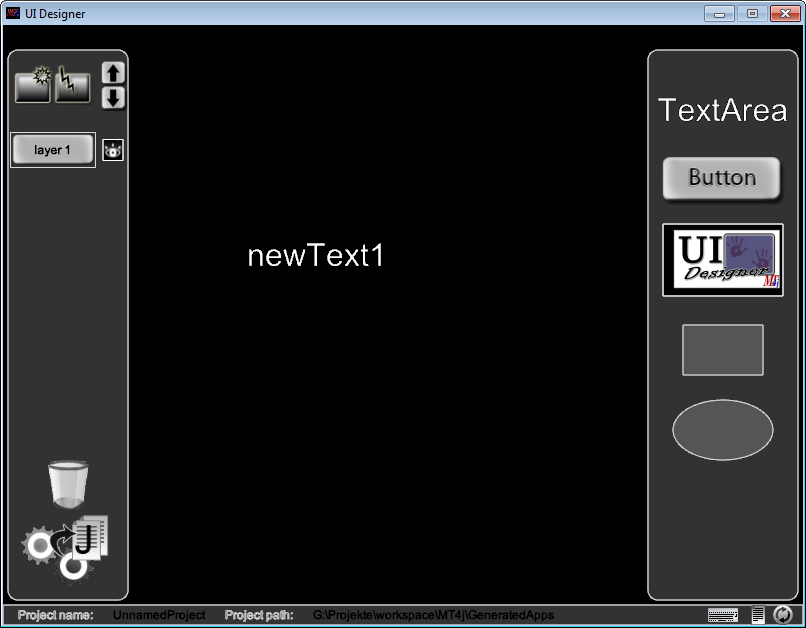 27.01.2010
Präsentationstag: Multi-Touch UI-Designer (P. Janas)
8
MT UI-Designer - Vorgehensweise
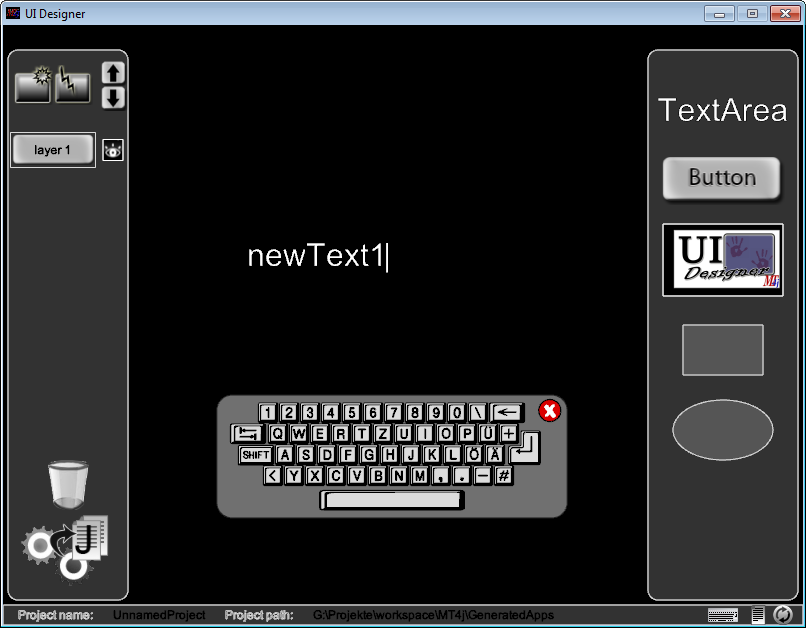 27.01.2010
Präsentationstag: Multi-Touch UI-Designer (P. Janas)
8
MT UI-Designer - Vorgehensweise
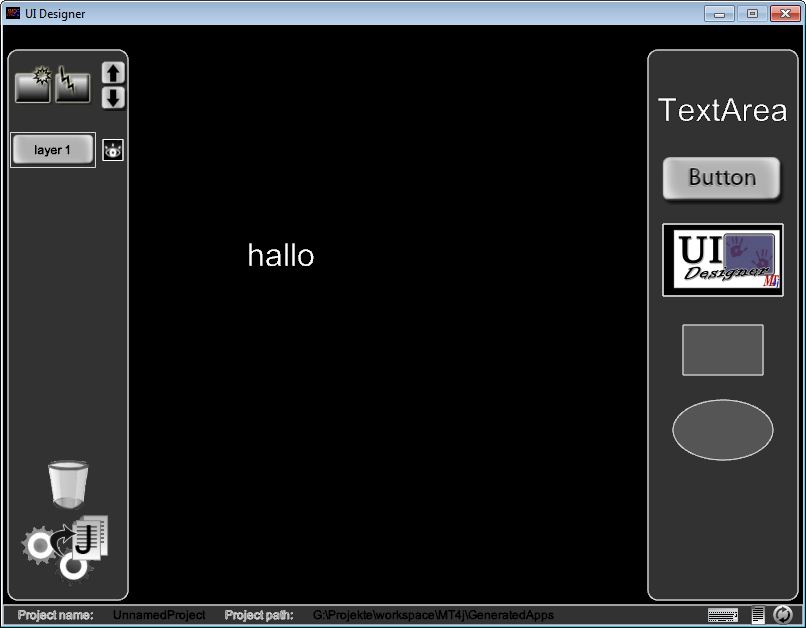 27.01.2010
Präsentationstag: Multi-Touch UI-Designer (P. Janas)
8
MT UI-Designer - Vorgehensweise
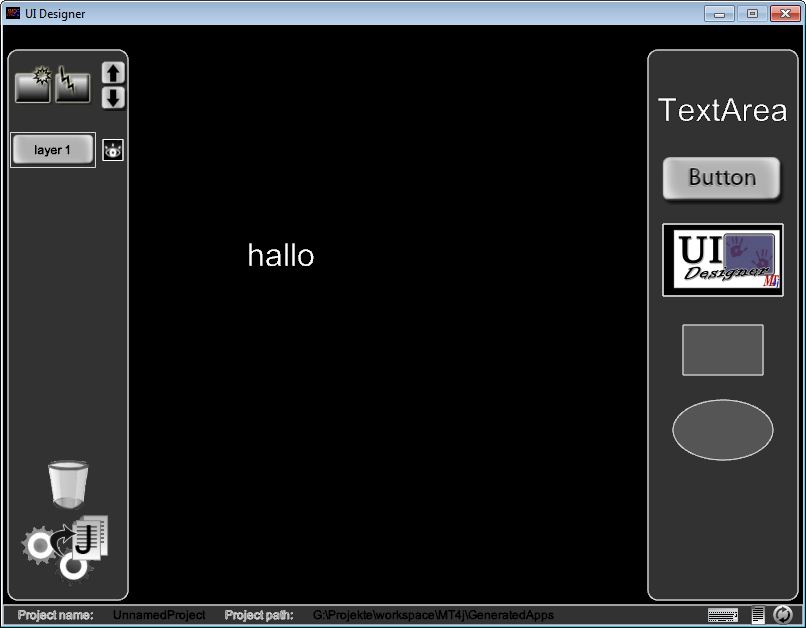 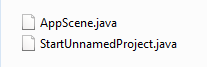 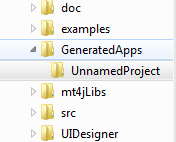 Templates
(JET)
27.01.2010
Präsentationstag: Multi-Touch UI-Designer (P. Janas)
8
Projektablauf
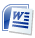 Analyse
(richtig verstanden? )
(was wird gebraucht?)(was ist zu tun?)
Testapps
(ausprobieren)
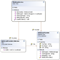 Einarbeitung MT4j/JET
(Beispiele verstehen )
Design
(Class Diagram)
Implementierung
(SourceCode)
Projekttreffen
(Herr Laufs)
GUI
Layermanagement
ToolBox
EdObjects
Keyboard
XML-Settings
...
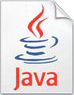 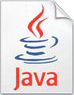 27.01.2010
Präsentationstag: Multi-Touch UI-Designer (P. Janas)
9
[Speaker Notes: Zeitplan:Workload: 240 Std. = 30 Tage à 8 Std. = 12 Wochen à 2,5 Tage [nach Plan 23-30 Tage]Definition-Phase/Analyse-Phase [5-9 Tage]-Einarbeitung in die Thematik [1-2 Tage]-Einarbeitung in das MT4J-Framework inkl. Beispiele [2-3 Tage]-Anforderungsanalyse [1-2 Tage] + Pflichtenheft [1-2 Tage]Projektplanung [2-4 Tage]-Arbeitspakete, Zeitplanung etc.Entwurf [3-5 Tage]-Architektur- und KlassenentwurfImplementierung [4-6 Tage]Testen [2-3 Tage]Präsentation [2-3 Tage]-Erstellung und Vorbereitung]
Fazit
Sehr interessantes Projekt
MT4j-Framework sowie
JET (Java Emitter Templates) kennengelernt

In Zukunft
Zeitaufwand für Einarbeitung in unbekannte Frameworks genauer schätzen
Mehr zusammenhängende Entwicklungstage
27.01.2010
Präsentationstag: Multi-Touch UI-Designer (P. Janas)
10
[Speaker Notes: Aspekt Lernkurve (Effizienz zu Beginn gering, viel Zeitaufwand fürs verstehen des Frameworks... „man hält sich eher mit Framework statt mit der eigentlichen Aufgabe auf“...)]
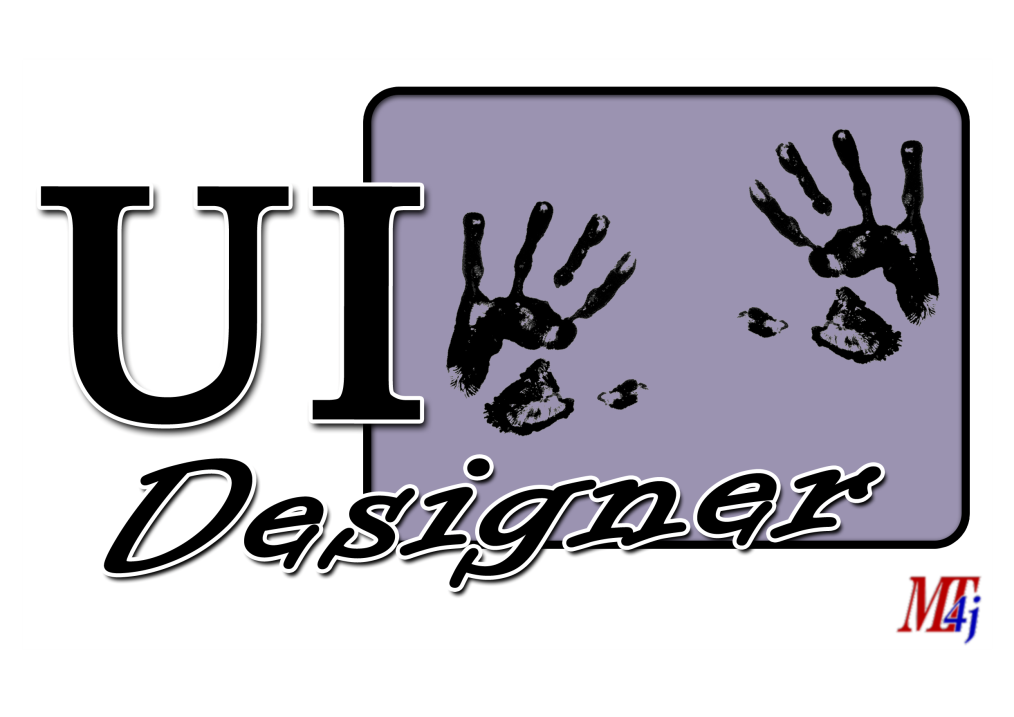 Vielen Dank für Ihre Aufmerksamkeit